Optimizing Space Time Adaptive Processing Through Accelerating Memory-bounded Operations
Tze Meng Low, Qi Guo, Franz Franchetti
1
[Speaker Notes: Highlight text above with cursor and type in your new text. The university font style is already applied.
Your group name can be written out in the helvetica families as shown above.
School: 21 pt. Helvetica Bold
College: 21 pt. Helvetica Light
Main Title: 40 pt. Times
Presenter Name: 16 pt. Helvetica bold
Title: 16 pt. Helvetica oblique]
STAP – Target Detection Algorithm
Dense Data Cube
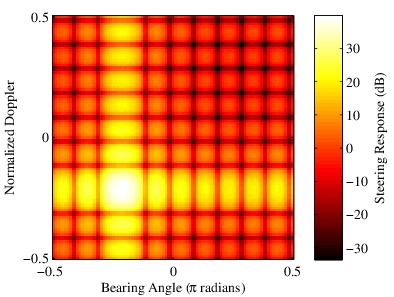 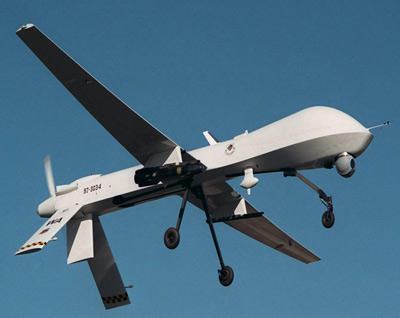 Input: 32M
Output: 128M
Millions of Math Ops
High Performance, Low Power
2
Stages of STAP
DFTS +
Data Layout Transforms
Doppler Transforms
Outer-products
Estimate Covariance Matrices
Matrix Factorization
Triangular Solve (vector)
Compute Adaptive Weights
Normalize & Apply Adaptive Weights
Inner-products
Vector Scaling
Based on PNNL’s Third-order Doppler STAP implementation
3
Stages of STAP
DFTS + 
Data Layout Transforms
Doppler Transforms
O(10k)
Outer-products
O(1M)
Estimate Covariance Matrices
Matrix Factorization
Triangular Solve (vector)
Compute Adaptive Weights
O(1M)
O(10M)
Normalize & Apply Adaptive Weights
Inner-products
Vector Scaling
O(100k)
Many memory-bounded operations
Based on PNNL’s Third-order Doppler STAP implementation
4
5
6
Summary of Analysis
Doppler Transforms
Existing approaches improves compute-bound operations
Alternative means of estimation
Approximate the covariance matrices (reduced-rank algorithms)
Estimate Covariance Matrices
Compute Adaptive Weights
Normalize & Apply Adaptive Weights
7
Summary of Analysis
Doppler Transforms
Orthogonal approach
Targets memory-bounded operations
Two key approaches
Reduce memory-bounded operation
Acceleration in LiM 3D-stack system
Estimate Covariance Matrices
Compute Adaptive Weights
Normalize & Apply Adaptive Weights
8
Reducing Memory Operations
Convert memory-bound to compute bound operations
BLAS 2 to BLAS 3 operations
60-70% improvement in performance
~40% improvement in EDP
Only affects 2 of the 4 stages 
1st and 4th stages still memory-bound
Need higher bandwidth (LiM-3D Stacked System)
3D Stacked LiM System
Accelerator below 3D-stacked DRAM
High bandwidth between LiM and DRAM
DRAM dies
High-speed 
Links
Multicore
CPU
TSV bus
3D-stacked DRAM
DRAM logic die
LiM System
LiM die
10
LiM System Design
4 accelerators
Compiler translates library calls into accelerator descriptions

Descriptor and control is passed to the Configuration Unit
to Logic Die
LiM Layer
Interconnect
Reshape
SCAL
DOT
FFT
fftw_plan_guru_dft(….)
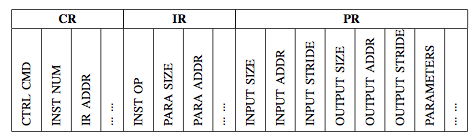 Configuration Unit
11
Optimization Needed
12
Optimization Needed
Batch multiple invocation into one descriptor
13
Experimental Setup
Hybrid evaluation methodology
Intel Haswell i4770k
Simulate LiM using simulation/design tools
4 implementations 
MKL (BLAS 2) and FFTW (baseline)
MKL (BLAS 3) and FFTW
MKL (BLAS 3) and FFTW with OpenMP
MKL (BLAS 3) and FFTW with OpenMP + LiM
14
15
16
17
Conclusion
Orthogonal approach to optimizing STAP
Target memory-bounded operations
Leverage bandwidth of 3D-stacked LiM System
Improves performance (11.3x) and energy efficiency (77.6x)
Applicable to other STAP algorithms 
Greater improvement expected as data increases implies more memory-bounded operations
18
Questions?
19